Informatik Q3 Abels
Nichtdeterministische Endliche Automaten
NEA
NEA
Beispiel
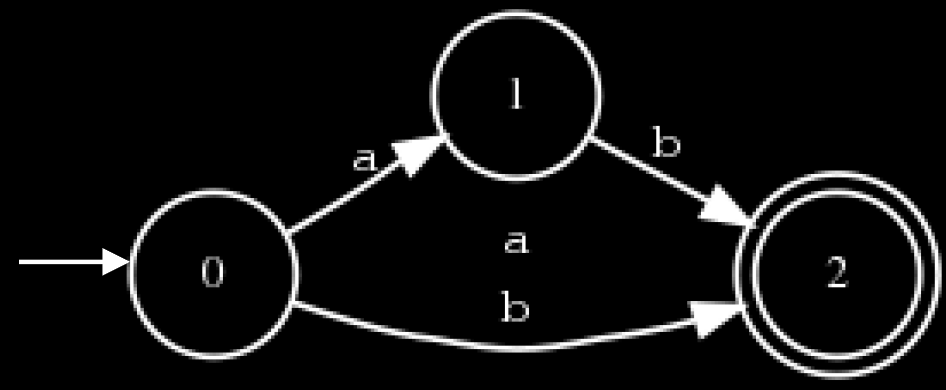 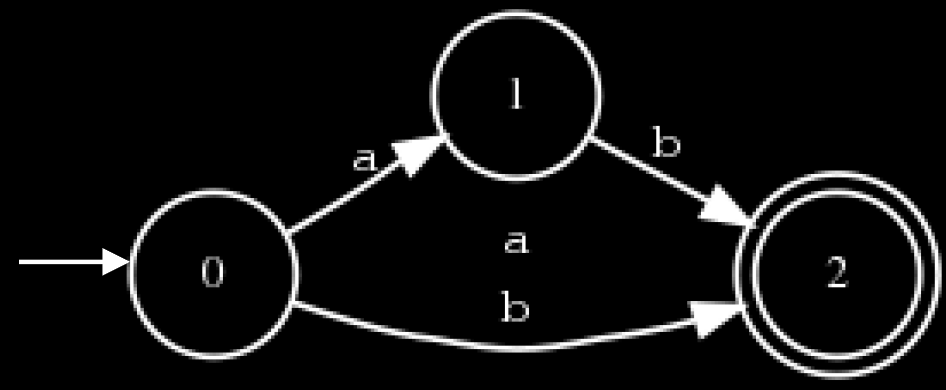 Zu jedem NEA gibt es einen äquivalenten DEA. Das bedeutet, dass es zu jedem NEA einen DEA gibt, der die gleiche Sprache akzeptiert.
1
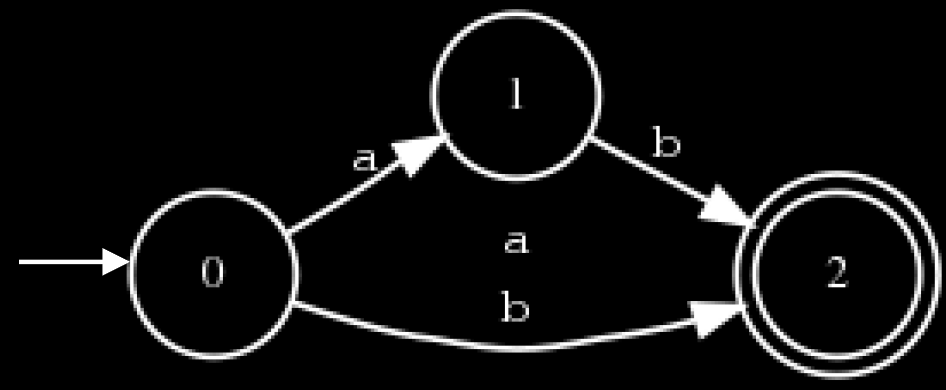 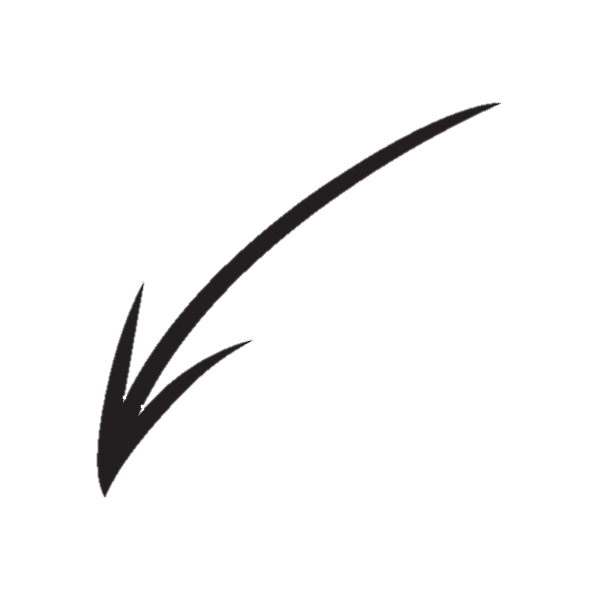 Man erstellt eine Zustandsübergangstabelle. Hierbei stehen in den Zellen nicht einzelne Folgezustände wie bei einem DEA, sondern Folgezustandsmengen. Ist ein Übergang nicht vorgesehen, trägt man die leere Menge ein:
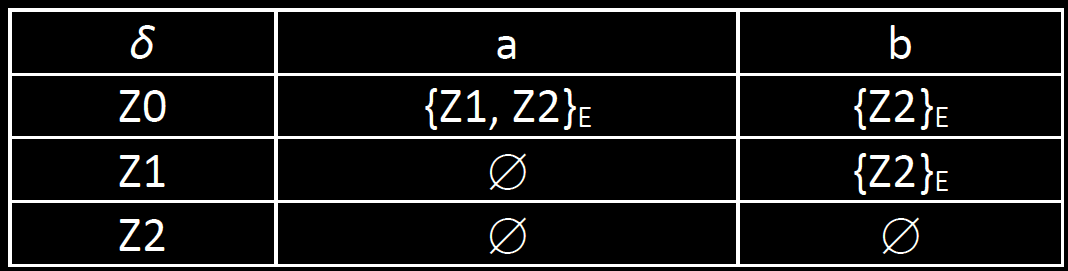 2
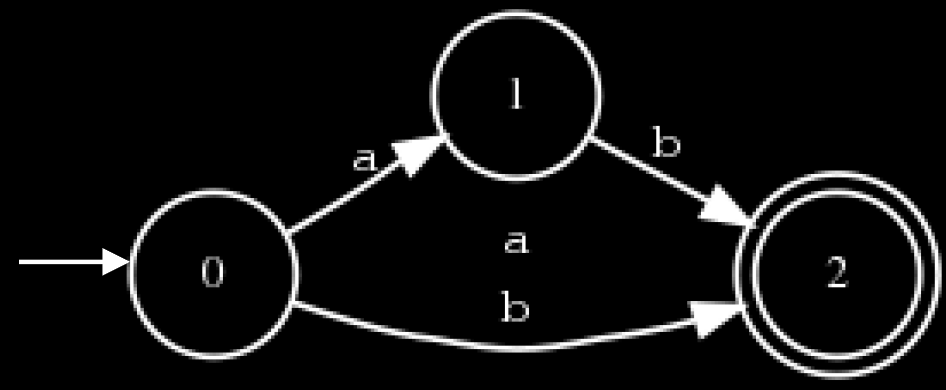 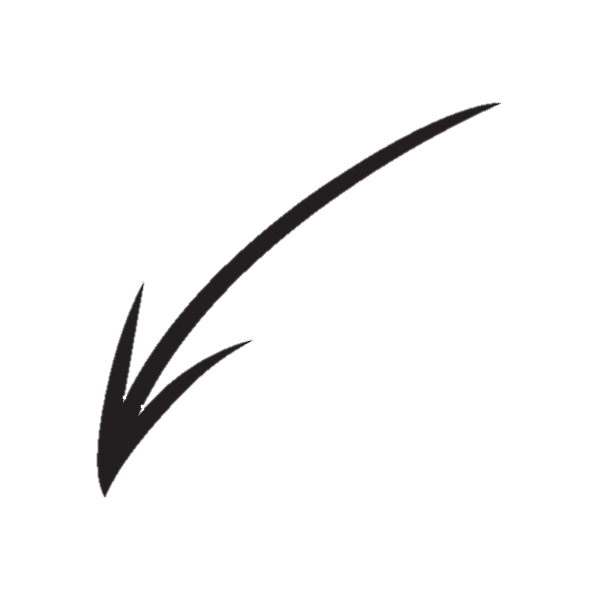 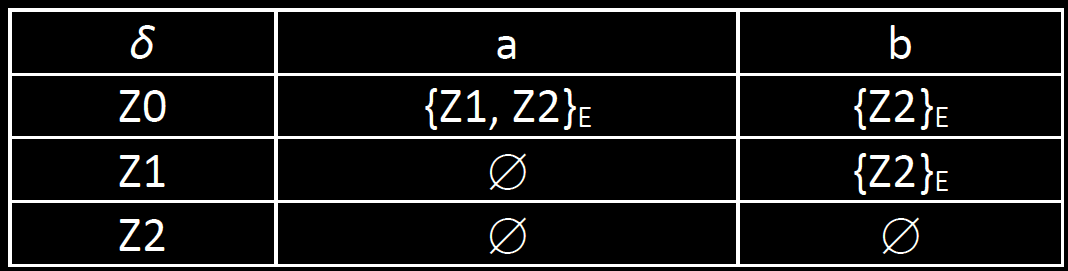 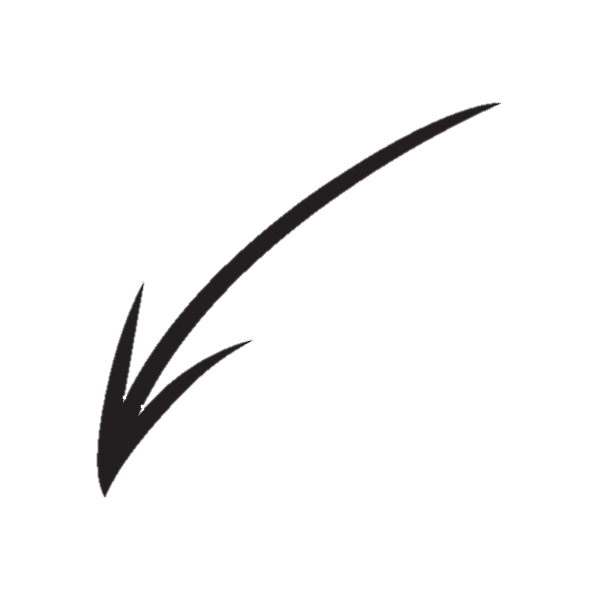 Man erstellt die Zustandsübergangstabelle des äquivalenten DEAs indem man Zustandsmengen zu einem neuen Zustand zusammenfasst:
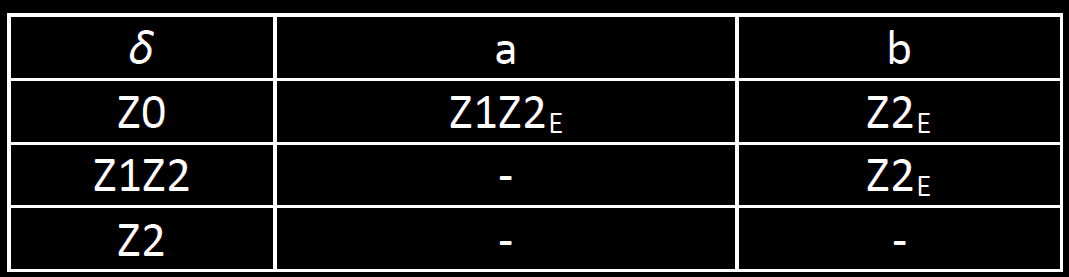 3
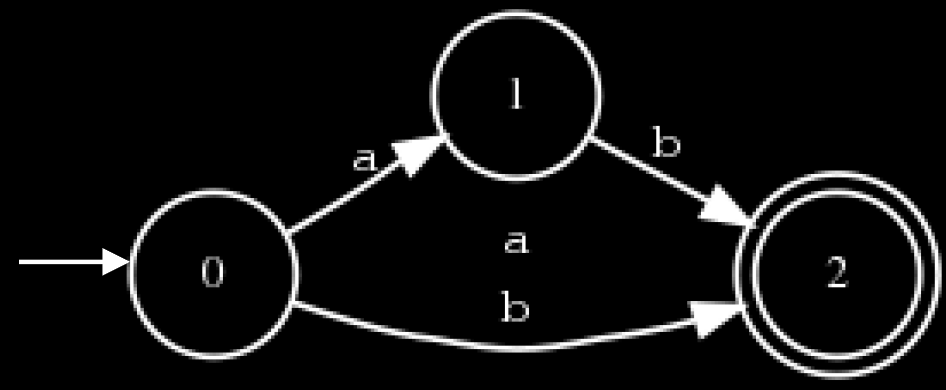 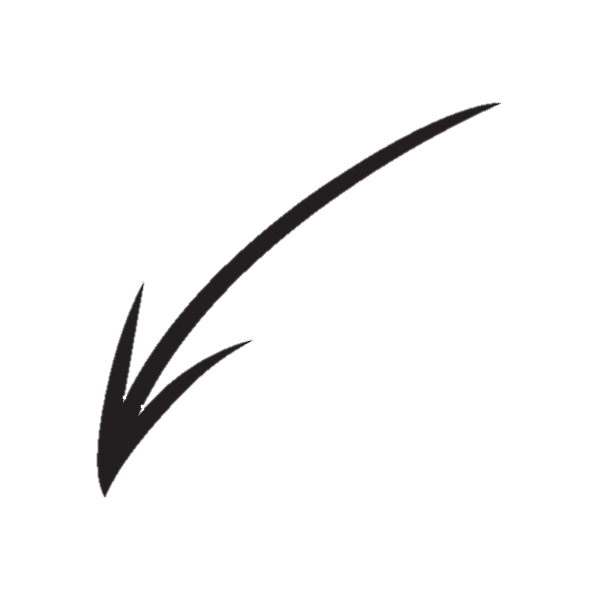 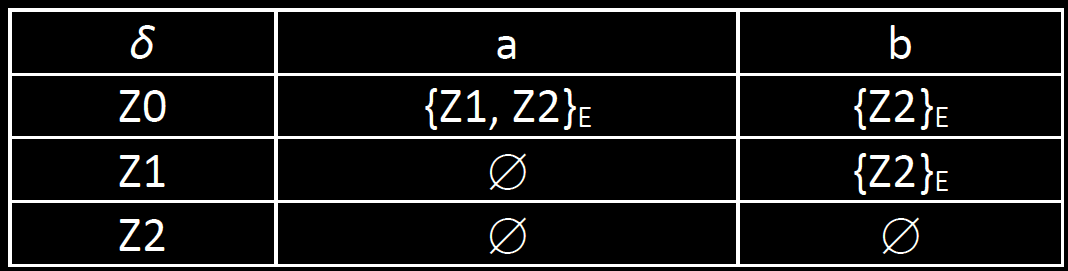 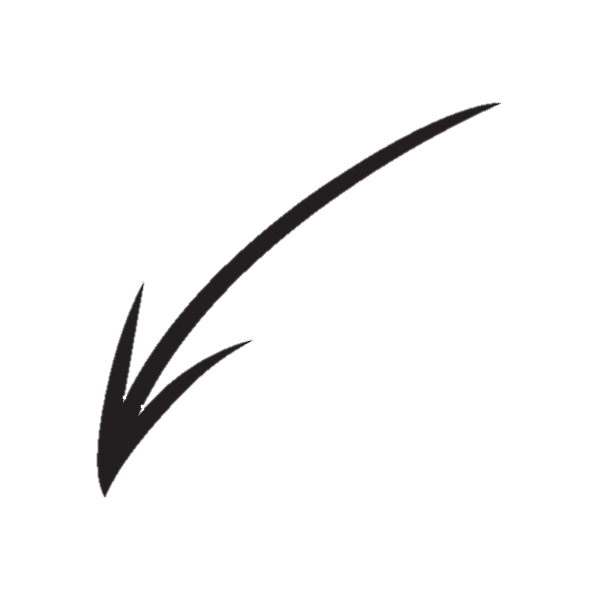 Man zeichnet den DEA entsprechend seiner Zustandstabelle, dabei werden die Zustände Endzustände, die einen Endzustand des NEAs enthalten:
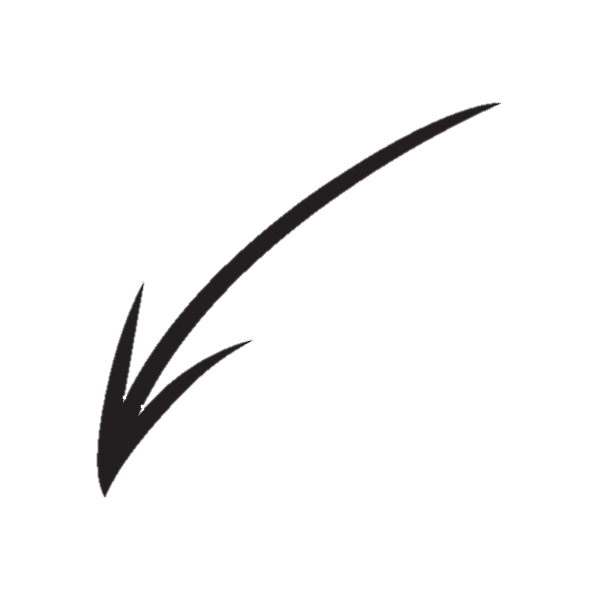 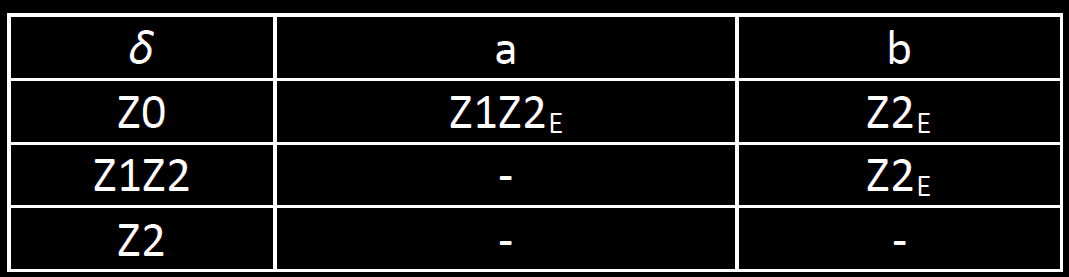 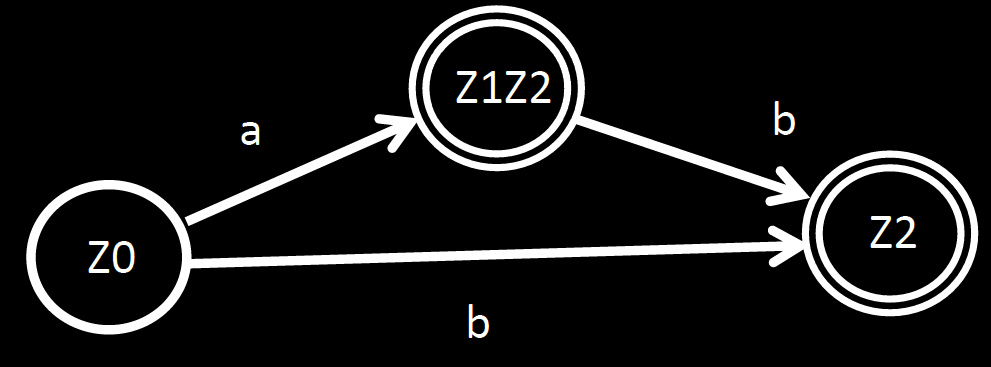 4
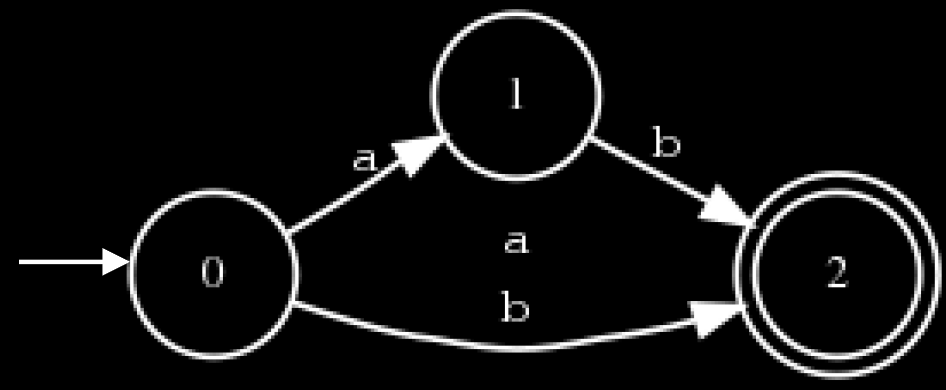 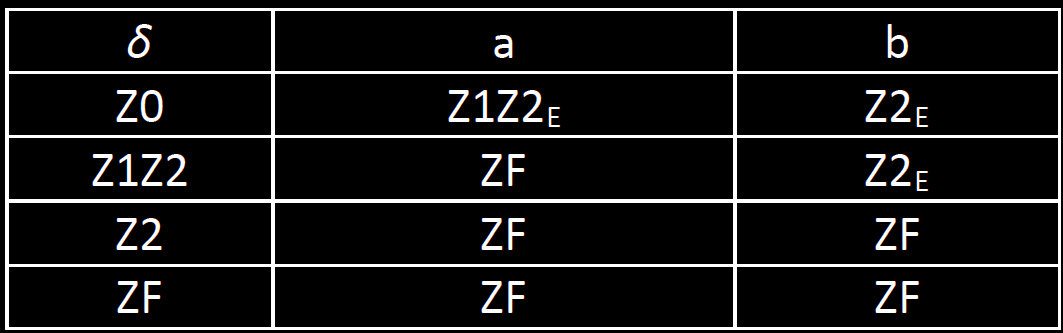 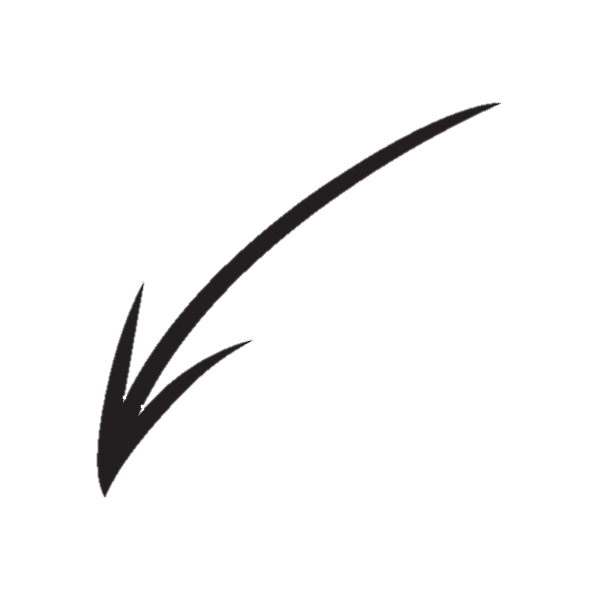 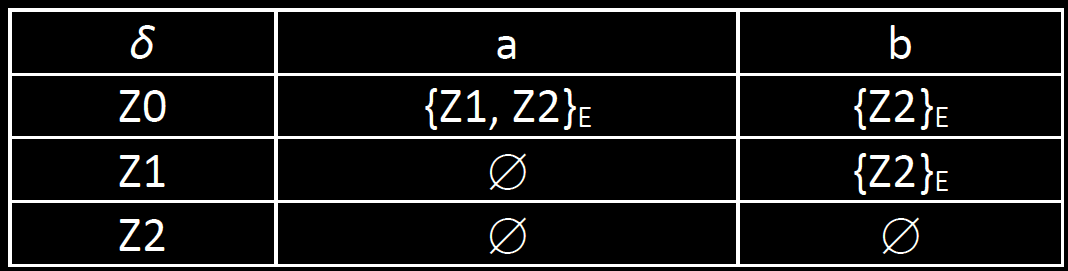 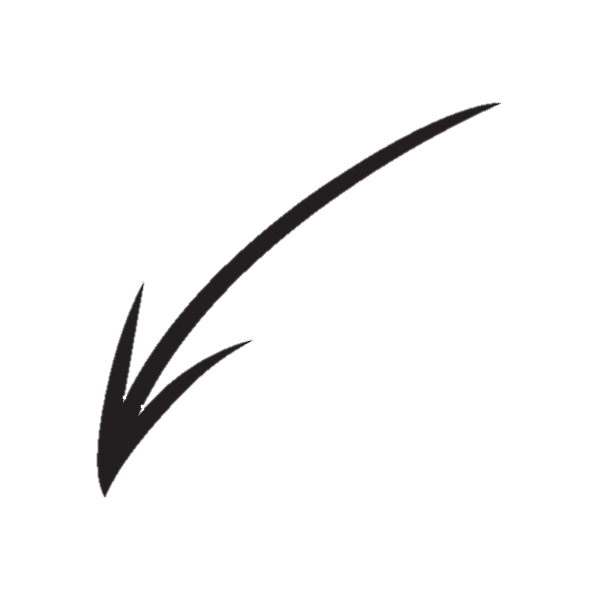 Möchte man einen vollständigen DEA aufführen, der in allen Zuständen alle Eingaben berücksichtigt, muss man noch einen Fehlerzustand, der kein Endzustand sein darf, einführen:
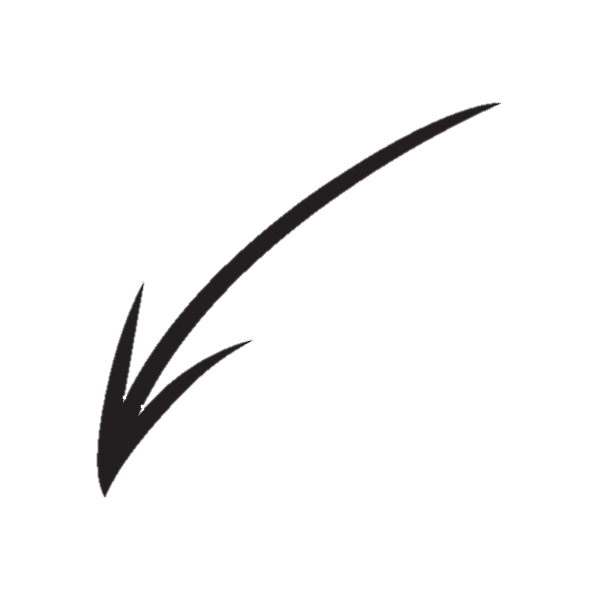 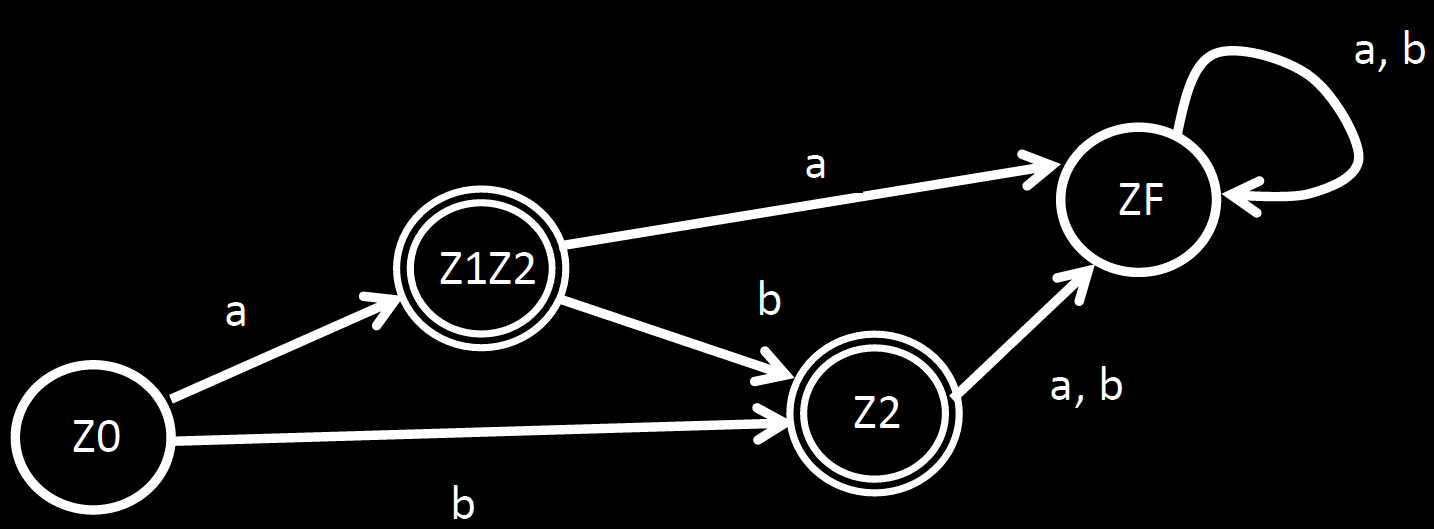 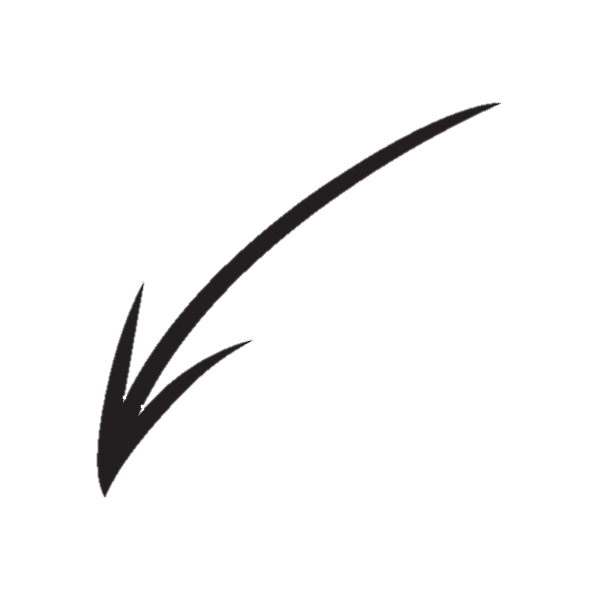 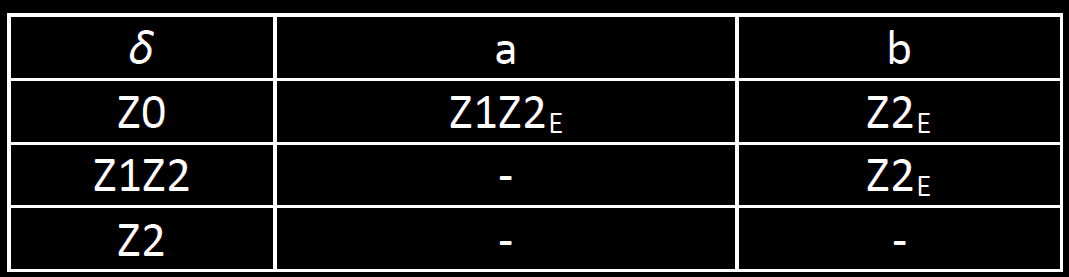 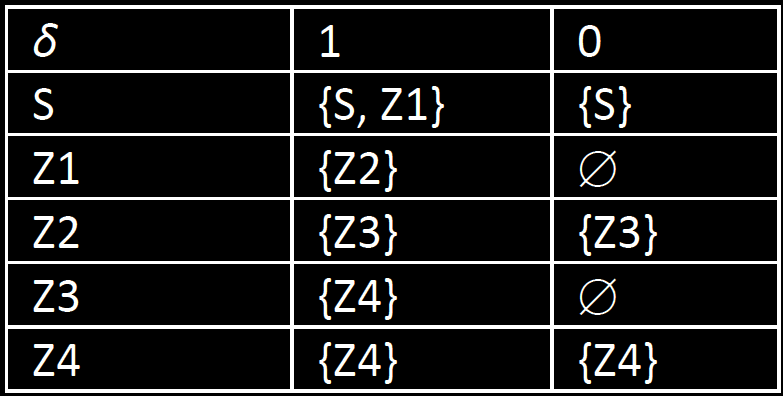 Übung 1
Gegeben sei nebenstehende 
Zustandsübergangstabelle. 


Zeichne den zugehörigen Zustandsgraphen. S ist der Start- und Z4 der Endzustand des Automaten.
Werden die Worte 11001101000 und 110011001000 akzeptiert?
Konstruiere einen äquivalenten DEA. (Hinweis: Er hat 10 Zustände, wovon die Hälfte Endzustände sind.)
Übung 1
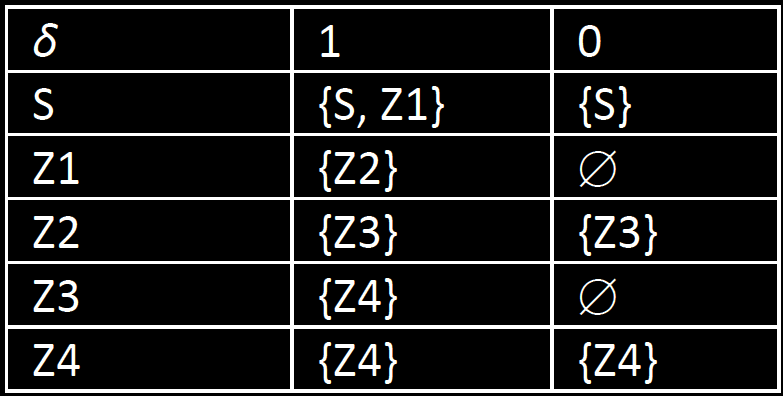 DEA
NEA
Z3
S
Z1
Z2
Z4
11001101000 
110011001000
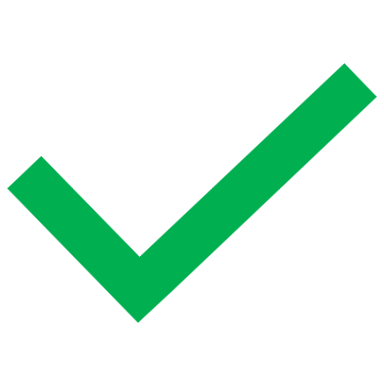 Übung 2
Übung 2
A
S
B
C
B
E
E
S
A
Nichtdeterministische Endliche Automaten